Project overview: Initializing and reading out a 3D qubit
Vinh San Dinh – St Andrews university
Helen Edward summer intern
Mentor: Dr. romanenko & Dr. Martinello
1
Introduction
2
Introduction
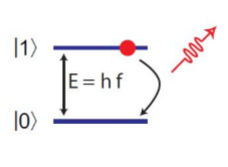 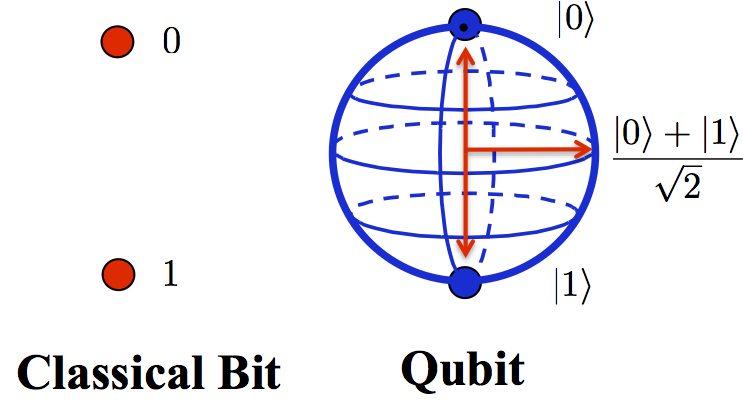 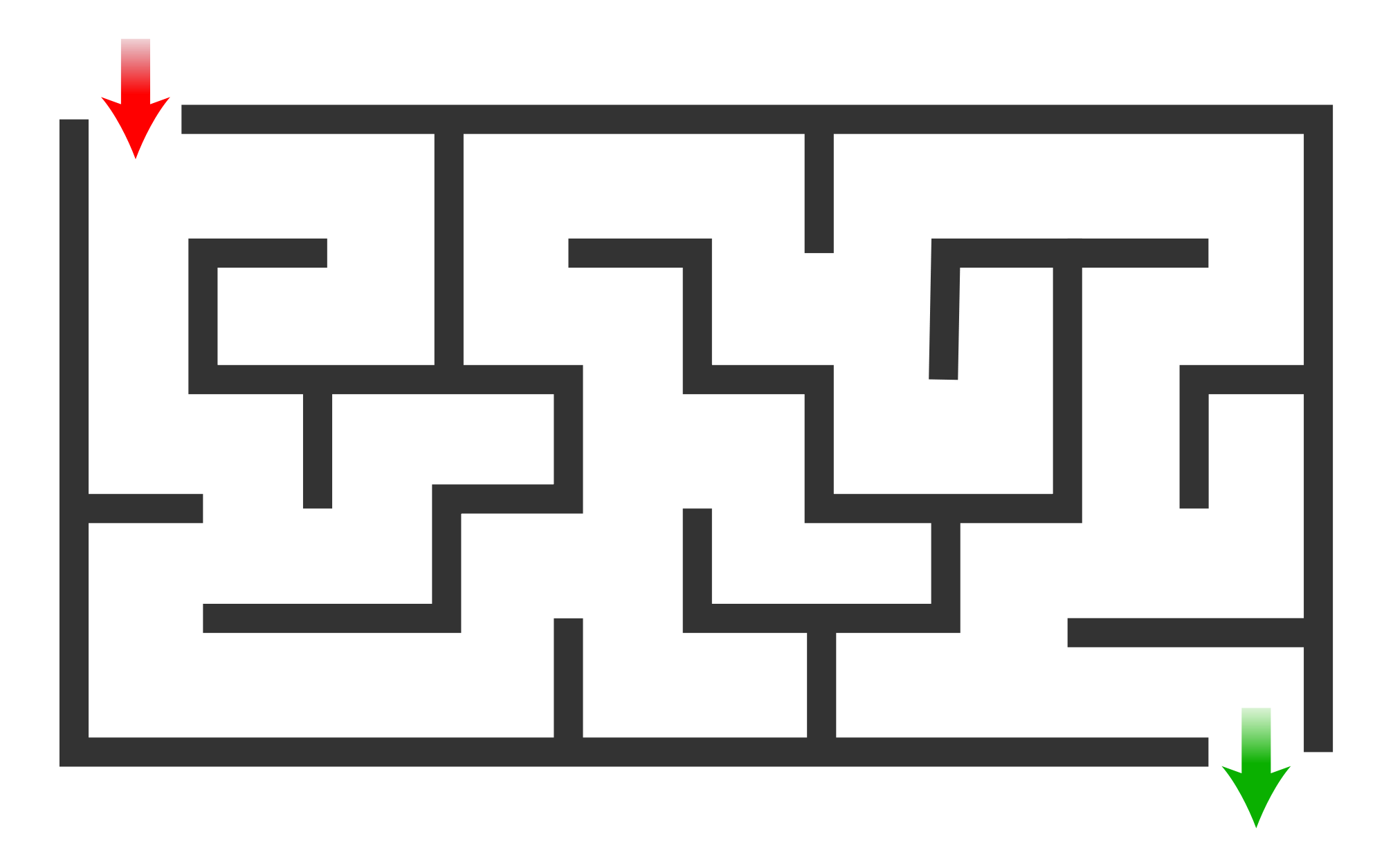 3
Introduction
4
introduction
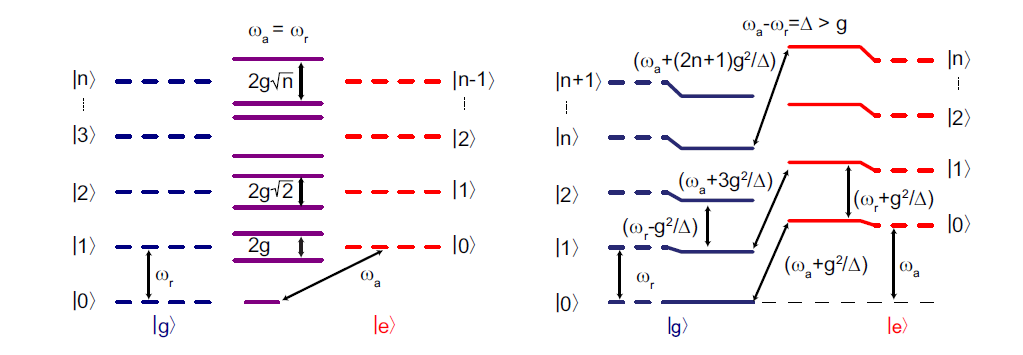 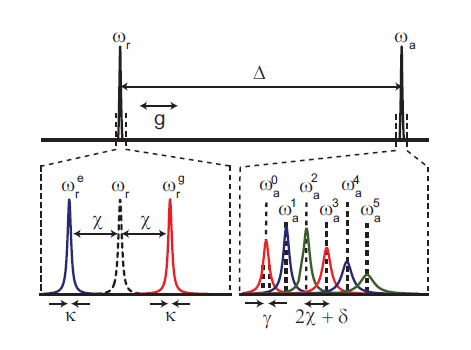 Qubit
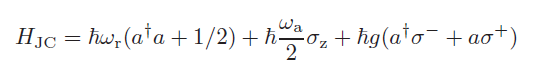 Jaynes-Cummings Hamiltonian
Resonant
Dispersive
Cavity
Atom
Spectrum
Energy level
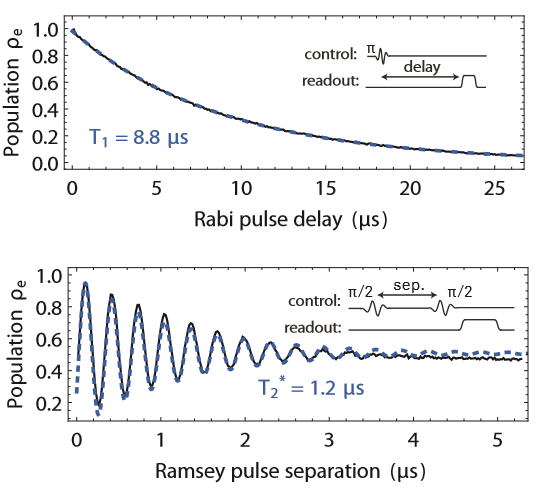 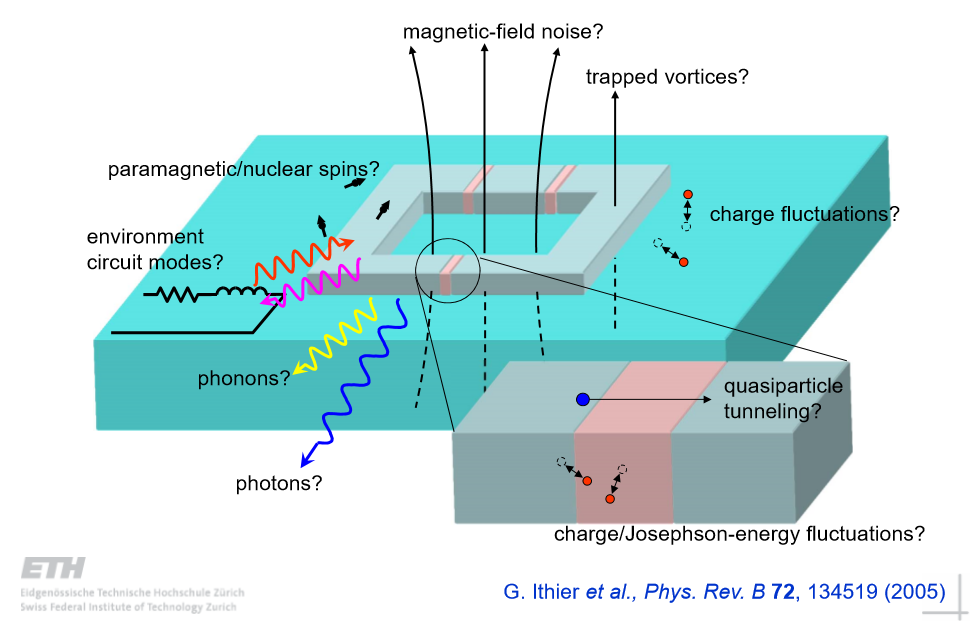 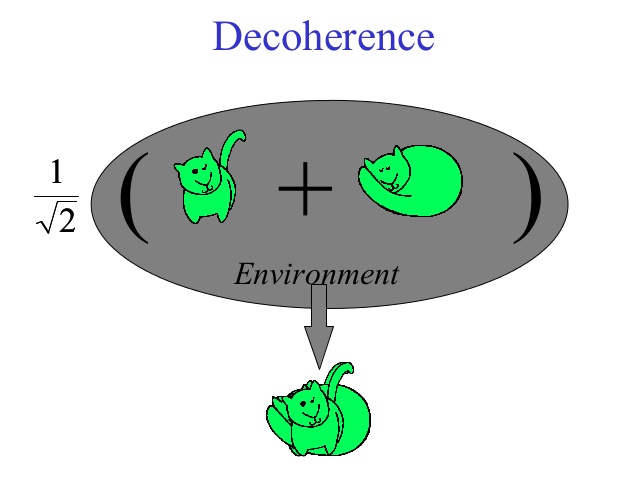 My project
5
Source of decoherences
Qubit characterization
Qubit characterization
6
Qubit characterization
7
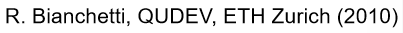 Qubit characterization
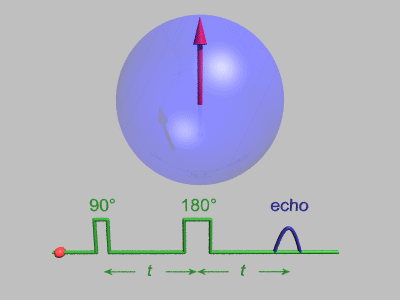 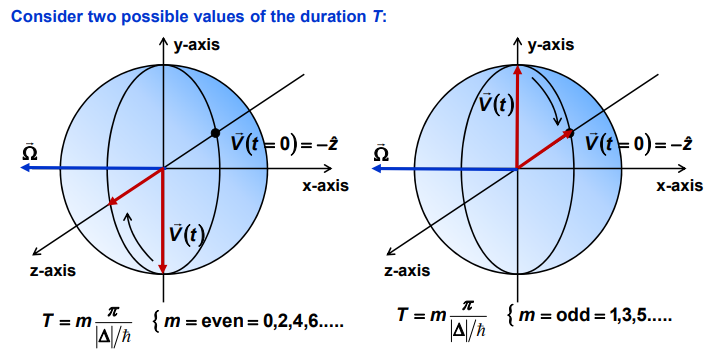 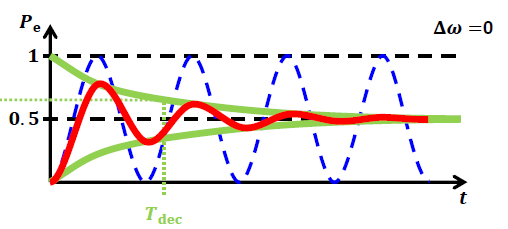 8
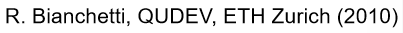 Qubit characterization
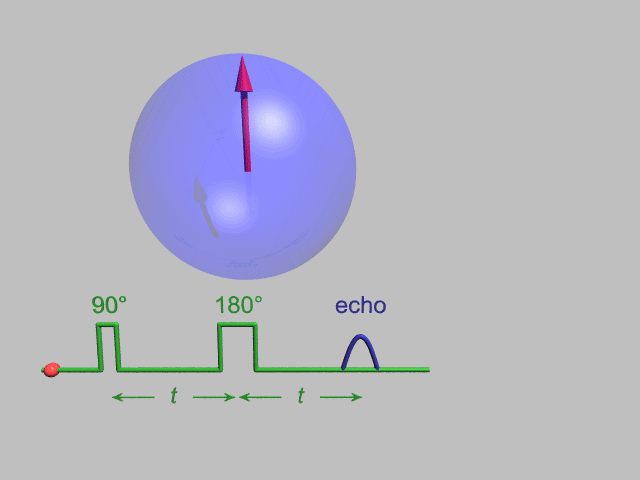 9
Overview
10
Planning
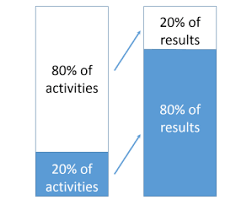 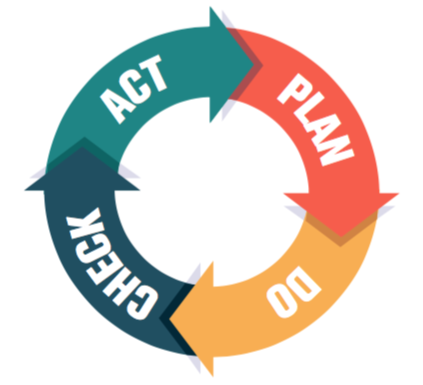 Focus
Asking questions
What have been done?
Finishing basic measurements
Fixing bugsOptimizing
Adding features
Exploringhardware
I am here
Finalising
Week 2
Week 6
Week 10
11
Thank you for your listening!
Any corrections, suggestions and recommendations?





Sources using in presentation: Schuster, David Isaac. Circuit quantum electrodynamics. Yale University, 2007 and ETH Zurich cQED research group
12